Information sur les gaz à effet de serre émises par les services de transport
URBA 2000
Novembre 2018
Les gaz à effet de serre et les transports
Le secteur des transports représente en France 36% des émissions de C02 et 27% des émissions de GES. Dans le cadre des négociations internationales, la France s’est fixé comme objectif une réduction de 75% de ses émissions par rapport à leur niveau de1990

L’information GES est une mesure de
sensibilisation aux rejets de ces gaz 
qui participent aux modifications de la
composition de l’atmosphère et sont
 une des causes du réchauffement
climatique.
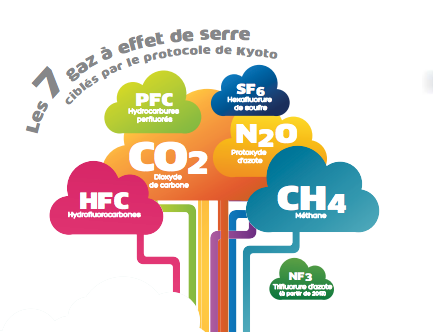 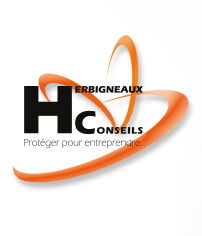 Article L1431-3 du Code des Transports (1)
Loi Grenelle  II (2012) oblige « 
« toute personne publique ou privée qui commercialise ou organise une prestation de transport de personnes, de marchandises ou de déménagement effectuée par un ou plusieurs moyens de transport, ayant son point d’origine ou de destination situé sur le territoire national »…

Le Décret  2011-1336 précise la méthode de calcul:

Décomposition de la prestation en segments
Calcul de la quantité de source d’énergie consommée pour chaque segment
Conversion de la quantité d’énergie en quantité de GES ( table  de facteurs d’émissions en annexe à l’arrêté)
Addition des quantités de GES des différents segments


Affectation des quantités de CO2 par béneéficiaires (si plusieurs bénéficiaires et distances  différentes (ex tournées  dans le transport routier de marchandises)  répartition  à la distance  et au poids transportés

Niveau de données  1:  sur la base de statistIques par métier données par l’administration

Niveau  de données 2: sur la base de statistiques  de l’activité du transporteur

Niveau de données  3:  en détaillant  les  moyens de transport utilisés  pour le bénéficiaire

Niveau de données 4:  sur la base  d’une  décomposition fine  de l’activité de l’entreprise et des  besoins du client

»
Article L1431-3 du Code des Transports (2)
Affectation des quantités de CO2 par bénéficiaires (si plusieurs bénéficiaires et distances  différentes (ex: tournées  dans le transport routier de marchandises)  répartition  à la distance  et aux poids transportés

Niveau de données  1:  sur la base de statistiques par métier données par l’administration

Niveau  de données 2: sur la base de statistiques  de l’activité du transporteur

Niveau de données  3:  en détaillant  les  moyens de transport utilisés  pour le bénéficiaire

Niveau de données 4:  sur la base  d’une  collecte de données liées à la prestation de service elle-même (utilisable a posteriori  seulement)

»
Pour plus d’information:
Guide information C02 (édition 2018): 
https://www.ecologique-solidaire.gouv.fr/information-ges-des-prestations-transport

Document basé sur le projet de Norme européenne NF  EN 16258
https://www.ecologique-solidaire.gouv.fr/sites/default/files/Info%20GES_Guide%20m%C3%A9thodo.pdf